The Cotton Gin (1793)
The Political-Economic Impacts
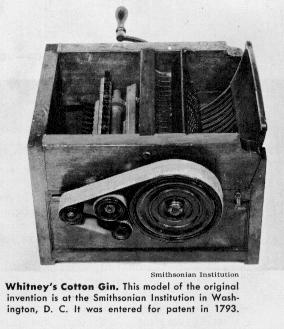 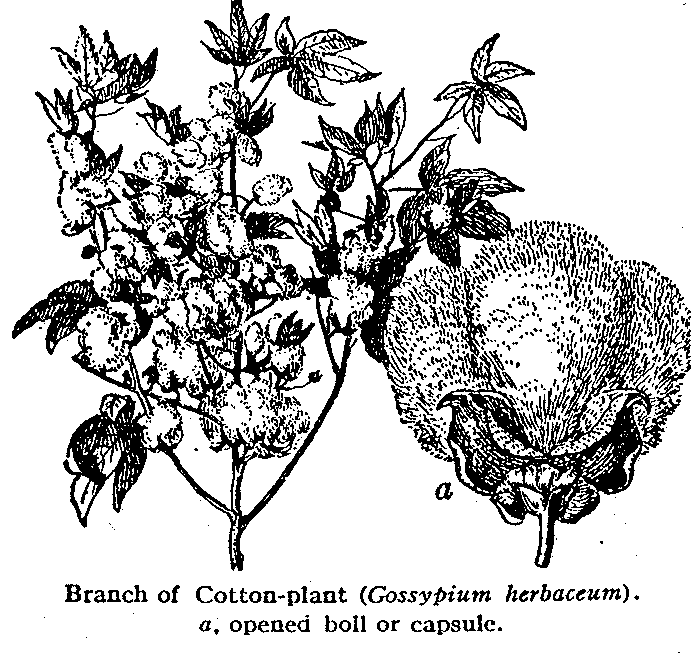 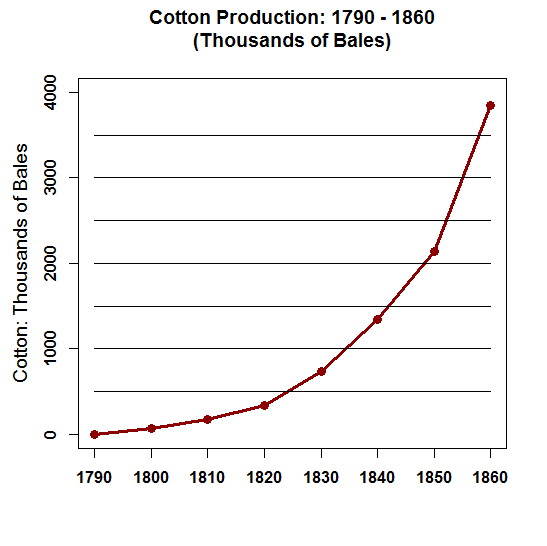 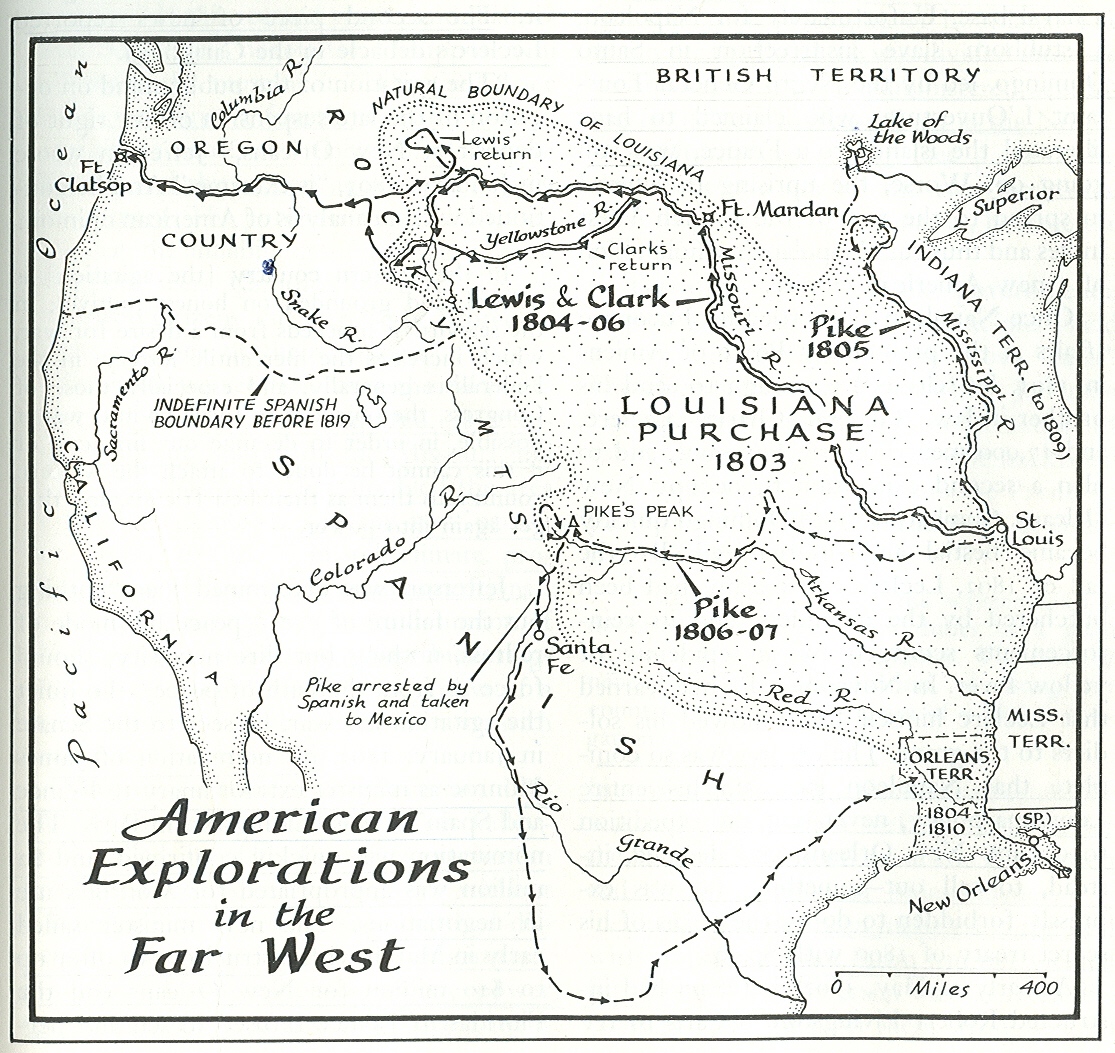 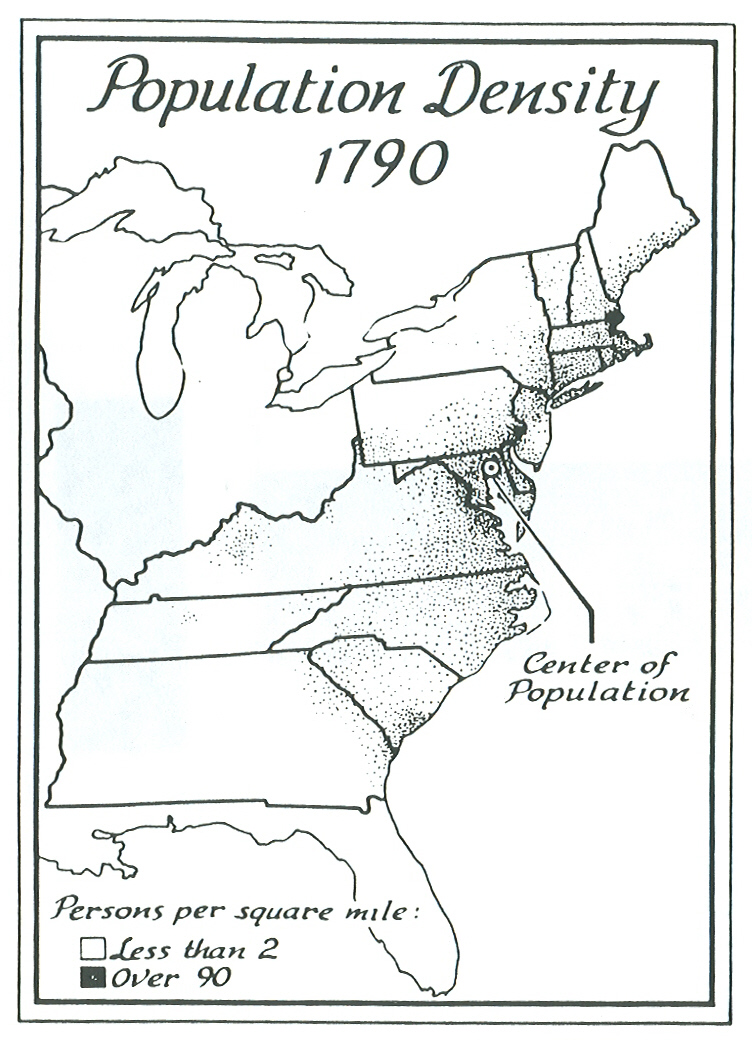 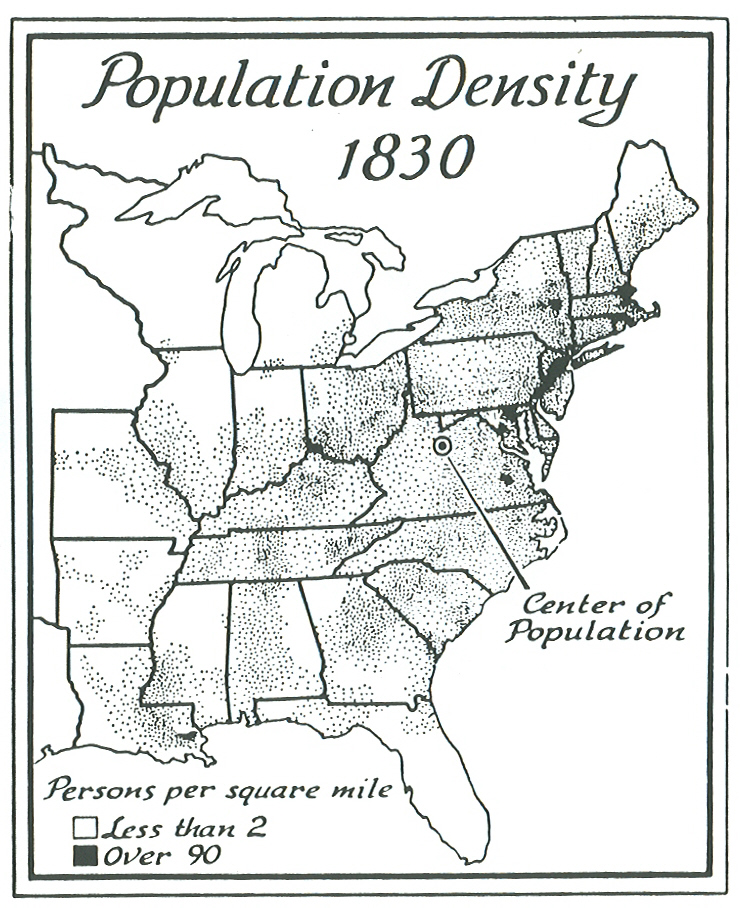 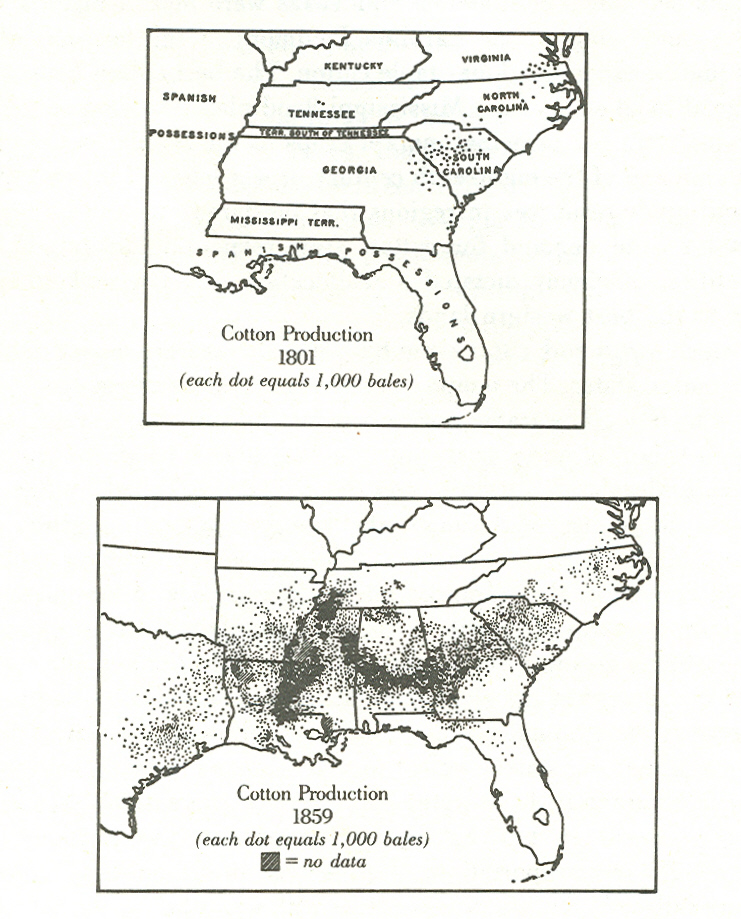 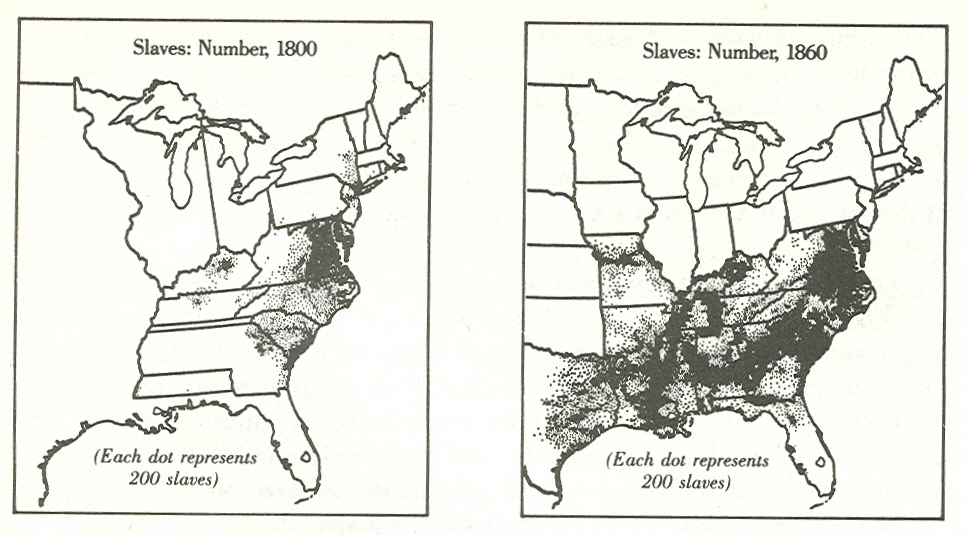